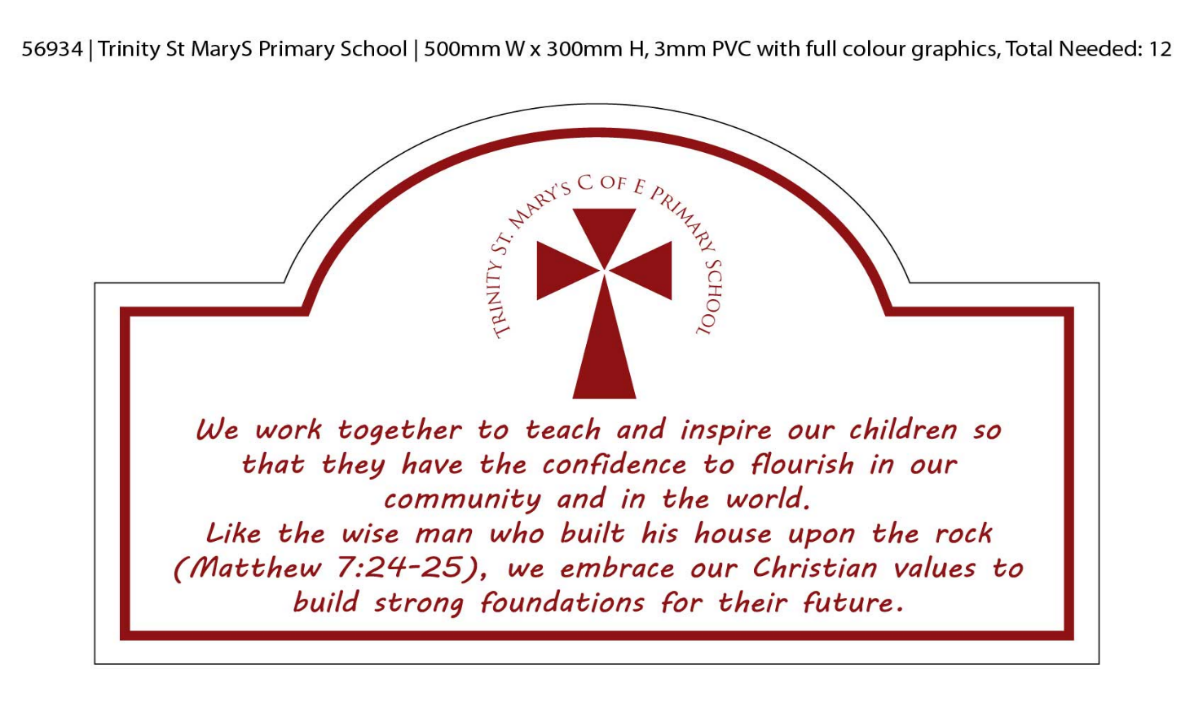 Core Areas of Learning
In English, we will read a variety of texts based on the Titanic, exploring both fiction and non-fiction to deepen our understanding of this historical event. We will analyse how information is presented in non-fiction texts and use this knowledge to write our own chronological reports about the Titanic’s voyage and sinking. Through debates, we will consider different perspectives on who or what was to blame for the disaster, developing our skills in constructing balanced arguments and presenting them confidently. Additionally, we will write persuasive pieces, focusing on how language can influence opinions and decisions. Vocabulary and grammar lessons will support our writing, with a particular focus on using formal language and a variety of sentence structures. Throughout the term, we will refine our editing skills to ensure our work is accurate, cohesive, and engaging for the reader.

In Maths, we will focus on statistics, ratio, and shape. Pupils will learn how to collect, organize, and interpret data using graphs and charts, calculating the mean, median, mode, and range. In ratio, we will explore equivalent ratios and apply them to real-life situations. We will also study the properties of 2D and 3D shapes, angles, and symmetry, solving problems related to perimeter, area, and volume. Throughout the term, we will continue to develop problem-solving and reasoning skills in all these areas.

In Science, we will study living things and their habitats, focusing on how organisms are classified into different groups. We will explore the five kingdoms of life and learn about the Linnaean system of classification, understanding how scientists organize and name living organisms. As part of this, we will examine the characteristics of different species and discuss how they adapt to their habitats. We will also investigate microorganisms, looking at their roles in ecosystems and their effects on humans, both beneficial and harmful.

In Religious Education, we will explore the theme of God's promises, focusing on how these promises shape Christian morals and understanding of good versus evil. We will study key biblical stories, such as the covenant with Noah and the promises made to Abraham, discussing how these narratives guide ethical decision-making and provide a foundation for Christian values. Lessons will encourage debates on the nature of good and evil, considering how different religious and philosophical perspectives view the balance between the two. We will also examine how Christians interpret God's promises in the context of salvation and how these beliefs impact their moral actions. Pupils will engage in discussions about the role of morality in religious practices and how these teachings influence modern-day life.
Humite
Year 5/6
Autumn Term
Our Topic
Computing
Geography
History
We will delve into the story of the Titanic, examining its construction, voyage, and tragic sinking while connecting this to wider historical and geographical themes.
PSHE
Music
PE
Design & Technology
Art
We will learn about seas and oceans, studying their features and the impact of natural disasters, such as tsunamis and hurricanes, on the environment and communities.
We will explore binary code, understanding how computers store information, and develop skills in using spreadsheets to organize and analyse data.
We will investigate the Titanic disaster, using evidence to analyse who or what was to blame, and develop our skills in critical thinking and historical inquiry.
We will be exploring how food is used to celebrate culture and seasonality through taste testing, evaluating, and comparing.
We will explore the optical illusions created by Victor Vasarely, experimenting with shape, pattern, and color to design our own striking illusion artworks.
We will study Benjamin Britten’s Friday Afternoons songs, including "A New Year Carol," and learn to sing and perform with expression and precision.
We will explore "Dances through the Decades" in indoor PE, learning movements and techniques from different historical periods. For outdoor PE, we will focus on developing our tennis skills, including serving, rallying, and tactical play.
We will develop our understanding of money management, learning how to budget, save, and make informed financial decisions.
We will also continuously develop our understanding of social media use, and the importance of staying safe online.